π
περιφέρεια
Présupposé : la longueur d’une circonférence est proportionnelle au diamètre ; l’aire d’un disque est proportionnelle au carré du rayon. Le rapport de proportionnalité est le même.
« Proportionnelle » signifie qu’il y a un « rapport de proportionnalité » indépendant du cercle considéré
Au temps des Egyptiens et des Grecs, les notions de longueur et d’aire sont implicites et les affirmations ci-dessus ne sont même pas des axiomes, la propriété utilisée par Thalès (conservation des rapports de longueur en projection) non plus. L’idée est que si on n’en dispose pas on ne peut pas parvenir aux vérités mathématiques (μάθημα)
Premières estimations
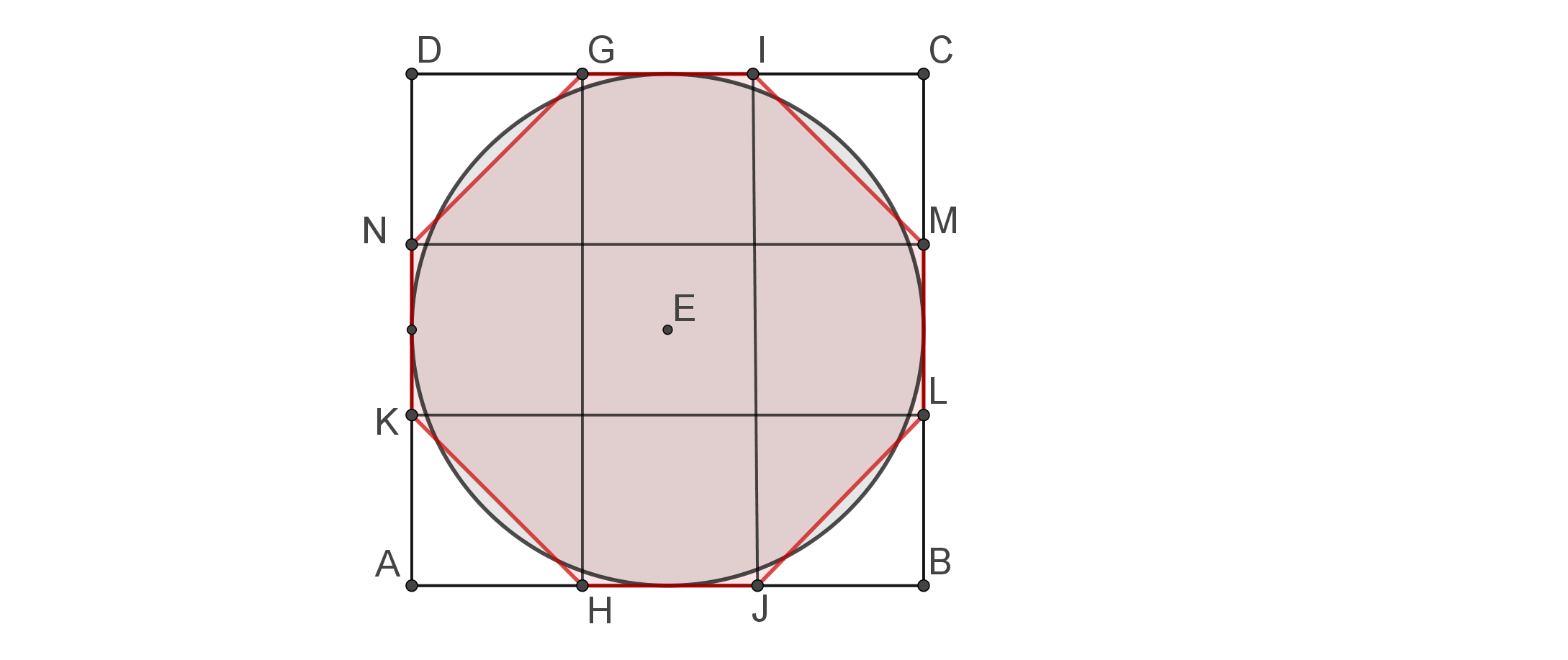 Archimède et les polygones
Après Antiphon et Euclide, Archimède approche la circonférence et l’aire du disque par celles de polygones réguliers inscrits ou circonscrits (voir ses calculs)
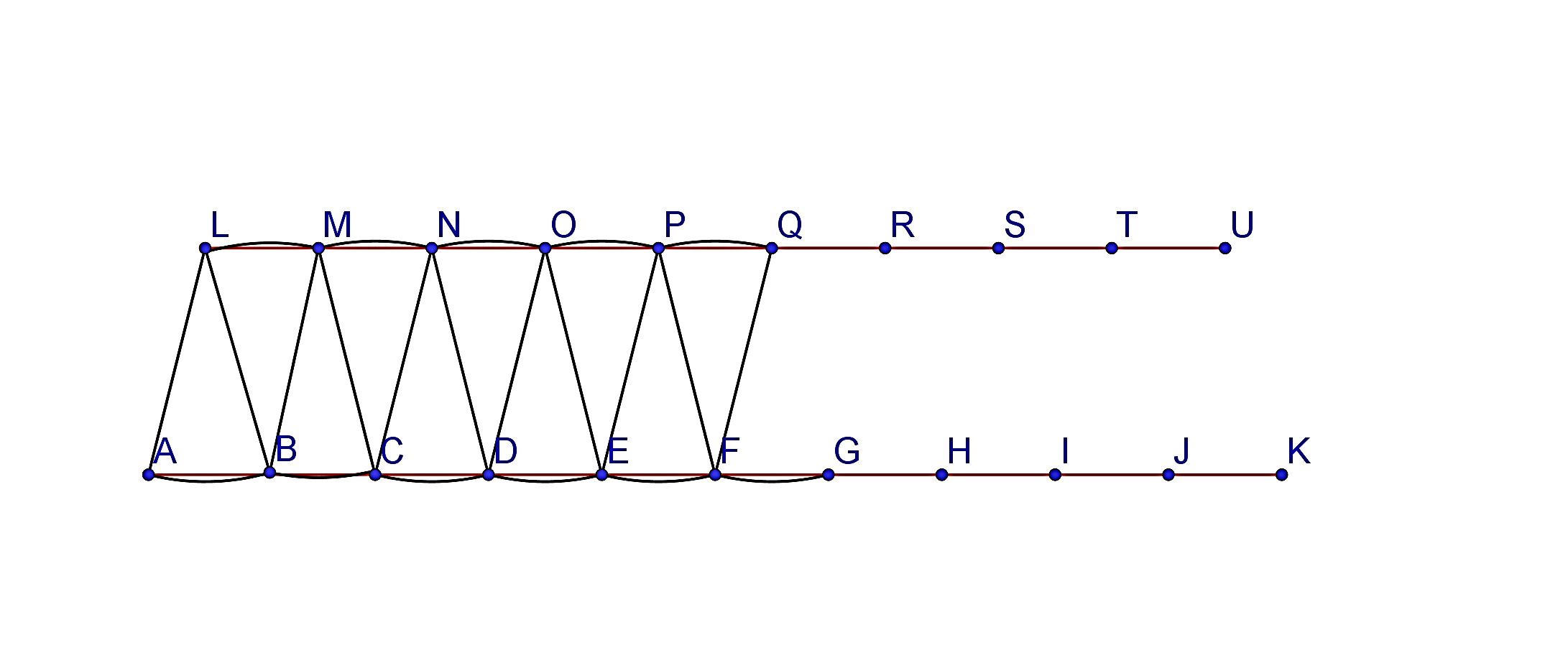 Pour se persuader que le coefficient de proportionnalité est bien identique entre la circonférence et le diamètre et entre l’aire et le carré du rayon…
Autres approximations
… en attendant la trigonométrie, les suites et les fonctions
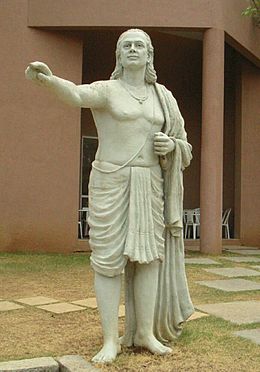 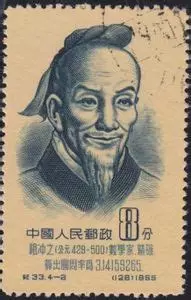 La quadrature du cercle
« L’Académie a pris la résolution de ne plus examiner aucune solution des problèmes de la duplication du cube, de la trisection de l'angle ou de la quadrature du cercle, ni aucune machine annoncée comme un mouvement perpétuel. »
Académie des sciences, 1775
« Trouver (construire) un carré ayant la même aire qu’un disque donné » demande de construire un segment de longueur π. La contrainte « à la règle et au compas » s’est imposée et siècle après siècle professionnels et amateurs s’y sont essayés…
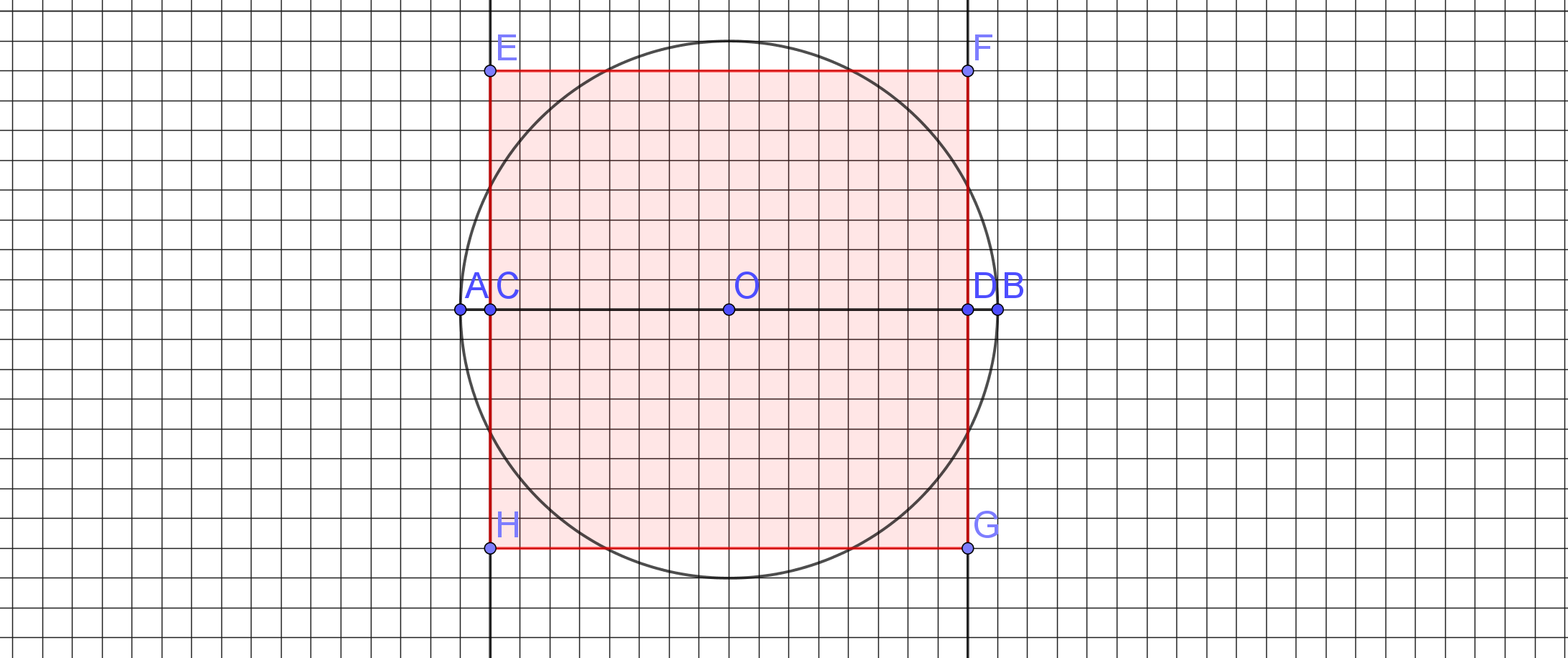 Le faux espoir des lunules
Hippocrate de Chio (ce n’est pas celui du serment des médecins) trouve un exemple de surface à bords circulaires d’aire rationnelle : la lunule. 
Plus tard, Archimède ramènera l’aire d’un segment de parabole aux 4/3 de celle d’un triangle inscrit.
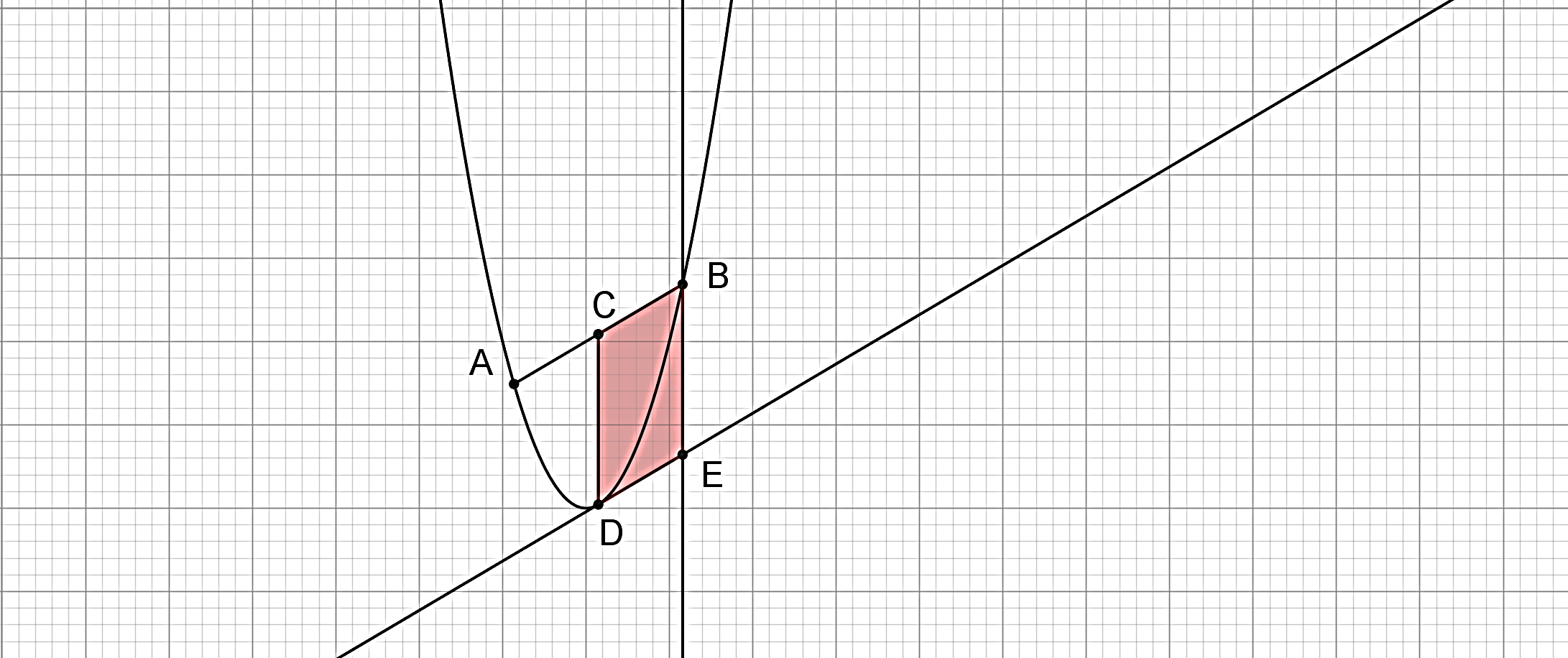 Le point C, milieu de [AB], se projette en D parallèlement à l’axe. L’aire de ADB est aussi celle du parallélogramme.
« Ce problème… attire encore certaines personnes caractérisées par une grande ignorance de la géométrie, le mépris de la « science officielle », une confiance inébranlable en elles-mêmes accompagnée d’une incapacité totale à raisonner juste »  (Paul DUBREIL, 1948)
Après les quadrateurs…
Qu’est-ce qu’un nombre?
L’Encyclopédie (1765) cite Newton qui distingue les nombres entiers, les nombres rompus ou fractions  et les nombres sourds ou incommensurables. 

Les notions de quantité ou de rapport ont été dépassées progressivement, il a fallu accepter des nombres négatifs (Brahmagupta avait introduit les profits et les pertes), on parlait de fausses racines pour les équations. Le terme nombres réels est apparu dans la Géométrie de Descartes.
Une nouvelle distinction apparaît entre les nombres algébriques (sont solutions d’équations polynomiales à coefficients rationnels) et les nombres transcendants (les autres). 
Où placer π ?
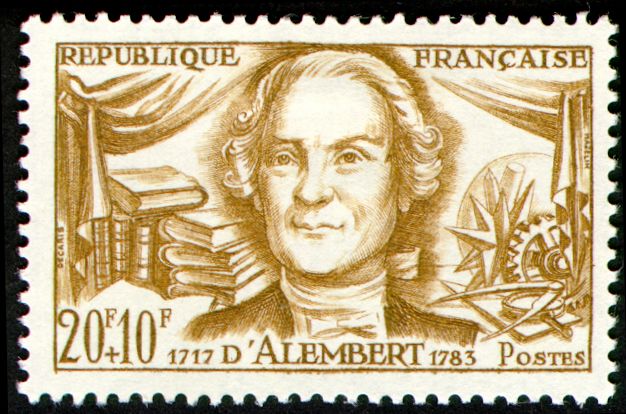 Au passage, ce nom a été donné par William Jones en 1706 et repris – définitivement – par Leonhard Euler en 1748.
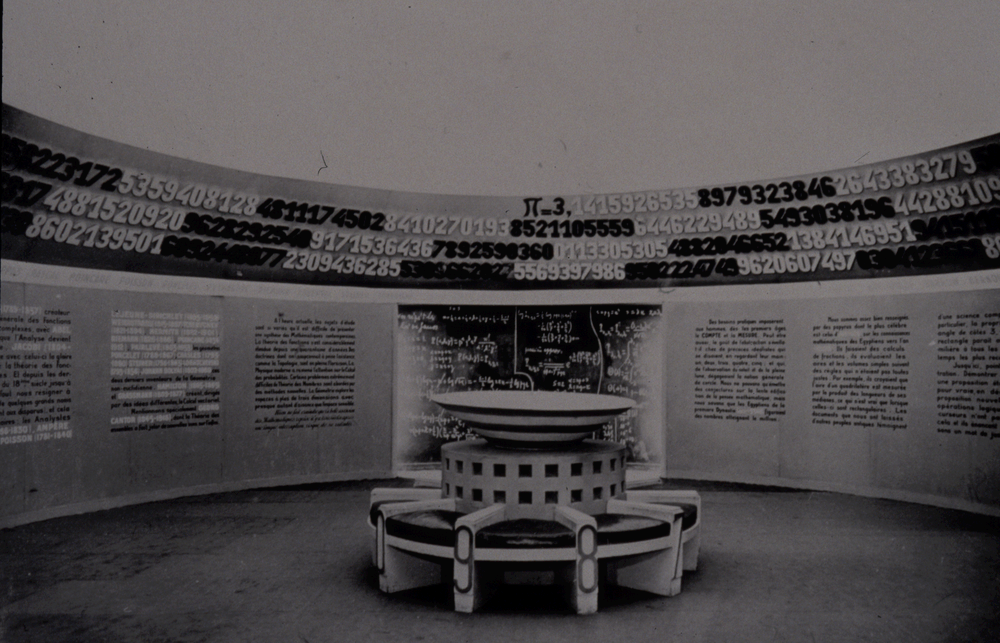 Que peut l’ordinateur?
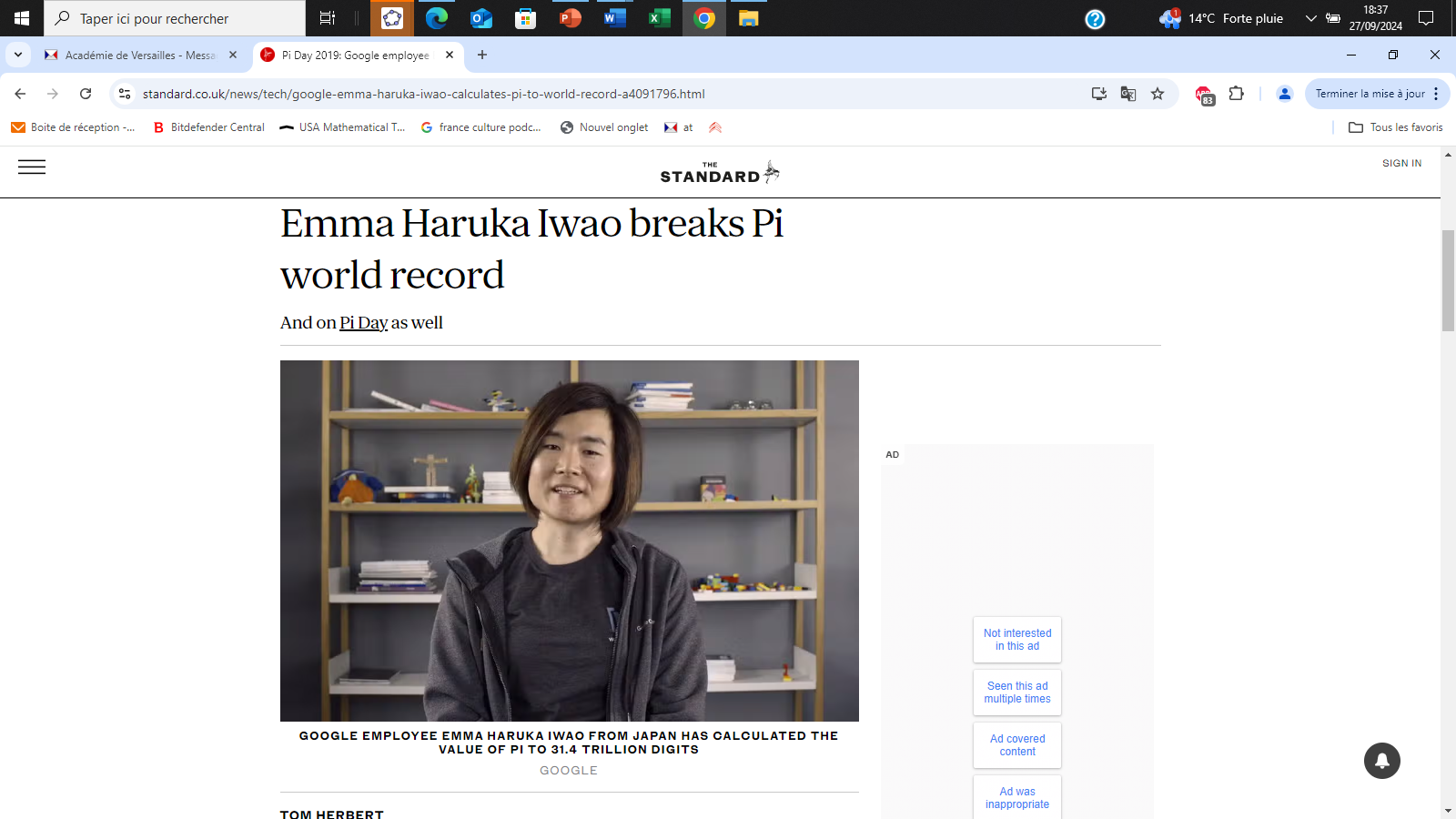